Fundamentals of Lab Work
Objective G: Recognize How Machining Skills can Aid Those in an Engineering Role
Difference between Engineering & Manufacturing Roles
Engineering
Manufacturing
Takes Technical Drawings from Engineer and produce finished project
Uses drawing to set up manufacturing process
Identifies flaws in Technical Drawings and sends back to Engineer for re-design
Come up with an idea for a project
Consumer request
Perceived issue or problem that needs resolve
Design a solution to the project idea
End result is a prototype or Technical Drawing
Engineer’s Knowledge of Manufacturing
Knowledge of different Manufacturing Processes will allow an engineer to specify the best process
Knowledge of how a Manufacturing Process works means that an Engineer can design the product specifically for the process
Knowledge of a Manufacturing Process can prevent designs that are not feasible
Knowledge of Manufacturing Processes allow the Engineer to understand the effects of the Manufacturing Process on the materials being used
Communication with Manufacturer
Knowledge of the Manufacturing Process allows for better communication between the Manufacturer, Engineer and Customer
Using the same terminology leads to better understanding
Drawings that are Understood by manufacturer will increase efficiency, reducing cost
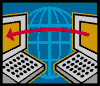